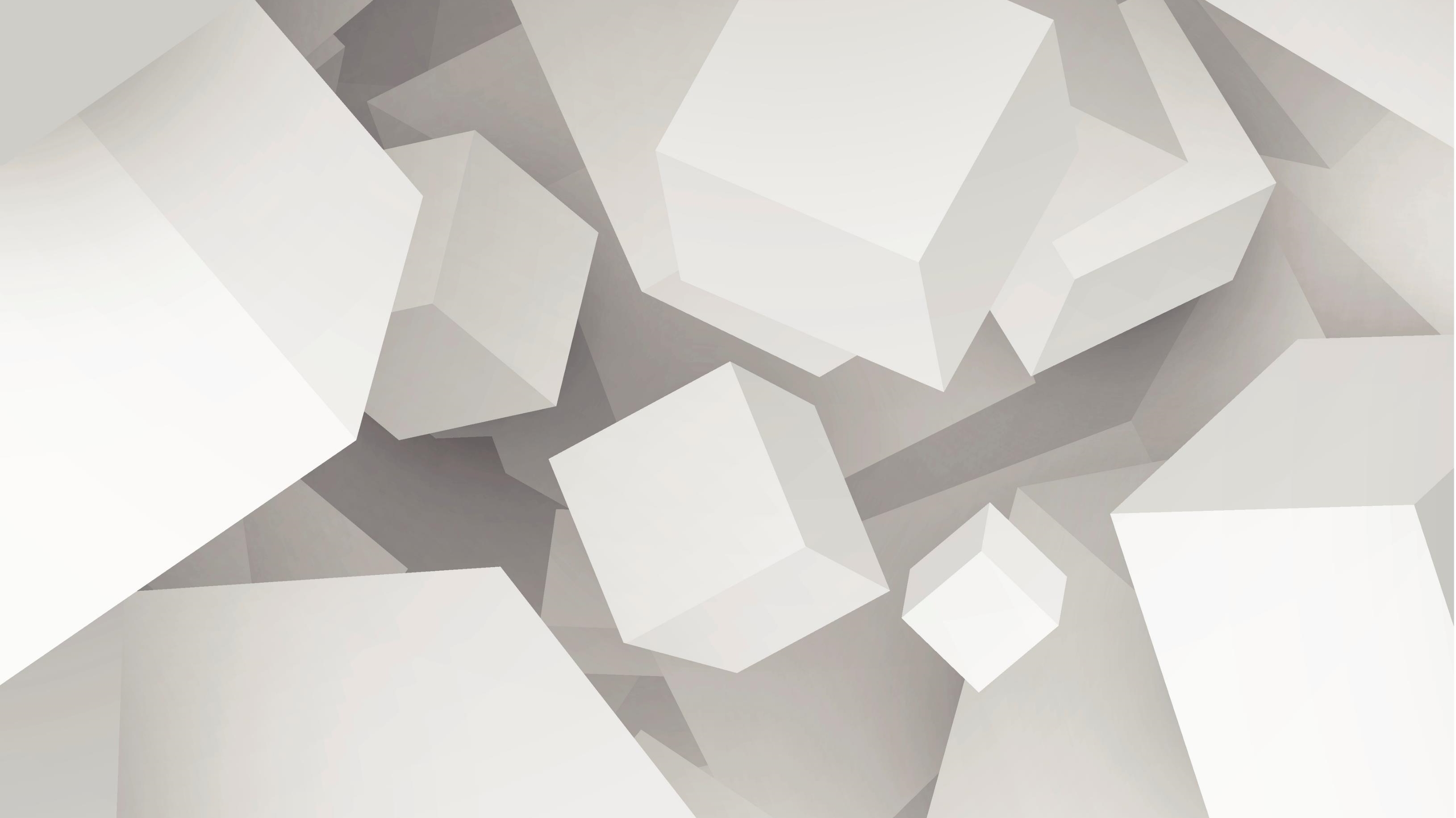 The Kimberley Diamond Rush
History grade 8 © J. Rich 2021
BEGINNINGS
BaThlaping in the Barkly West area occasionally found diamonds on river banks and traded these
Early reports by geologists decided there was no chance of finding diamonds in the area
Schalk Joubert finds the first big diamond “by accident” in 1867 at Hopetown
The first rush of prospectors starts and focuses on alluvial diamonds  but not many finds
Some prospectors stake claims inland near Colesberg Kopje on De Beer’s farm and are successful (1870-1871)
“New” rush begins
“WET” AND “DRY” DIGGINGS
Wet diggings were on river banks and focused on finding diamonds that had washed into the rivers and become part of the gravel in and along river beds
Dry diggings were into volcanic “pipes” inland and focused on underground deposits
CLAIMS
A claim was a small portion of marked out land  to be worked by a miner
One miner  - one claim; no companies, no multiple claims
Anyone regardless of race could stake a claim
SHIFTING RULES OF OWNERSHIP
One claim , one owner: no race restrictions , no companies, no multiple claims
Introduction of shared claims and sub-division of claims.
New claims restricted to whites
Blacks forced to sell claims to whites
Formation of companies and consolidation of claims
Company mergers into a monopoly under Rhodes
REASONS FOR CHANGES IN OWNERSHIP
Costs – as mines got deeper more expensive equipment was needed
Safety – Boundary walls between claims would collapse
Labour  costs – Digging and processing had to be separated
Miners moving into other fields
Illicit diamond trade
RHODES AND MONOPOLY
RHODES AND BARNATO